THE CHALLENGE OF YOUNG ADULT
A TIME OF TRANSITION
The time of YOUNG ADULT is a time of transition between the protection of the HOME and the dangers of the NEW WORLD!
Leaving High School 
Decisions about marriage
Choosing a career, an occupation,  a course in life
For some it is confusing – “wander in the wilderness”
For some it is planned and established
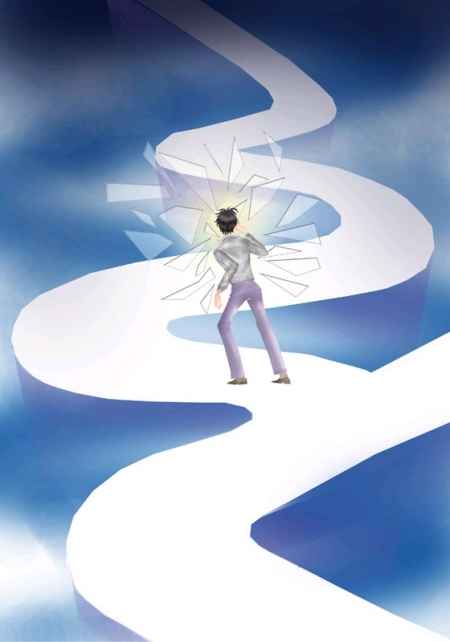 HOW DO YOU BUILD A GODLY LIFE?
Learn the six lessons for YOUNG ADULTS:
There are consequences to life and in life;
Life is only one trip;
Life is not for the unwilling and faint of heart;
Faithfulness begins with the individual;
You are eternal and will never cease to exist;
Building a Godly life is JOY!
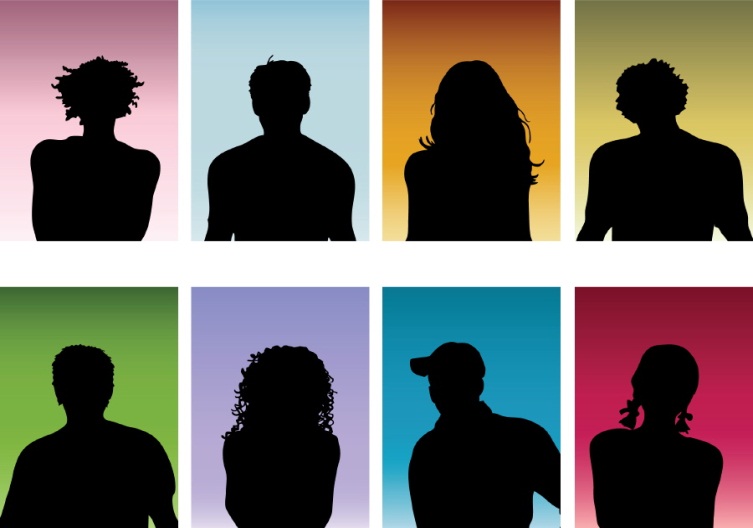 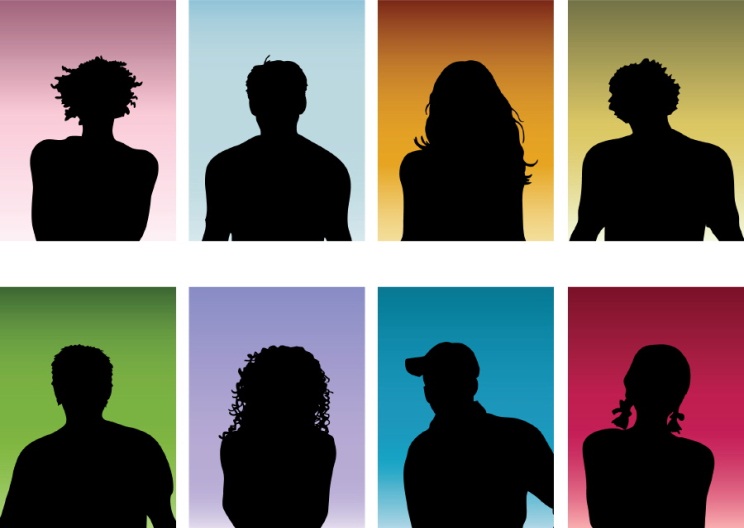 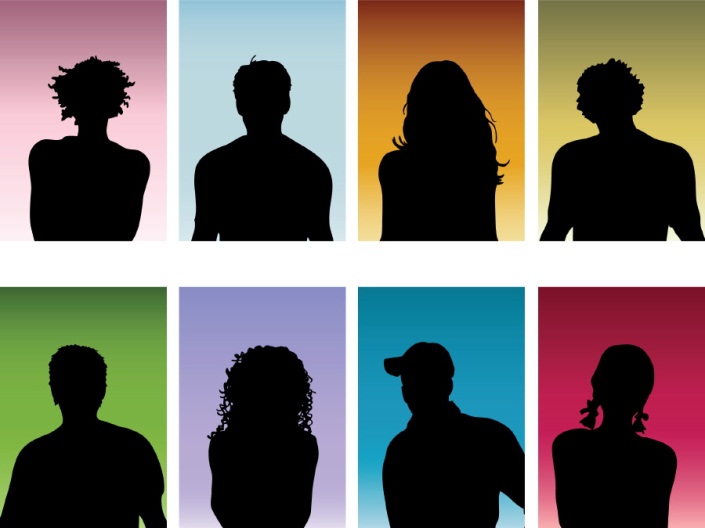 (1) There are consequences to life
Galatians 6:7-8	“Sowing & Reaping”
For every action there is a reaction (Newton)
Your decision today will have consequences:
Your fun	Galatians 6:7-8
Your career	Matthew 6:33
Your friends	1 Corinthians 15:33
Your mate	1 Peter 3:7
Your faith	Acts 16:2

		Ecclesiastes 11:9-10
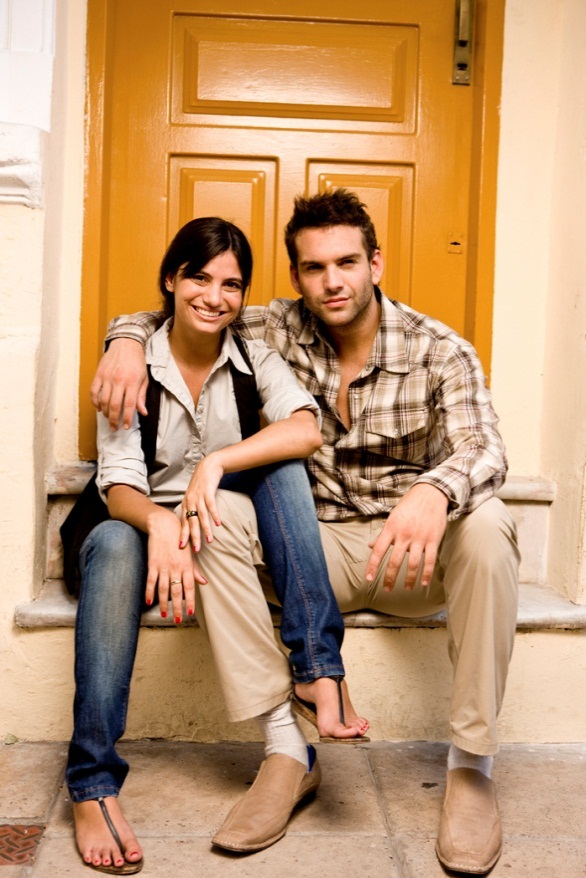 (2) Life is only ONE trip; no do-overs
The object of life is not to live without regrets but rather to live life with fewer regrets.
Sin will be remembered – Matthew 1:6
Redeem the time – Ephesians 5:16
Walk in wisdom – Colossians 4:5
The decisions you make today will                              set a course of decisions tomorrow;
Some you can change;
Some you cannot change;

	Proverbs 3:1-8
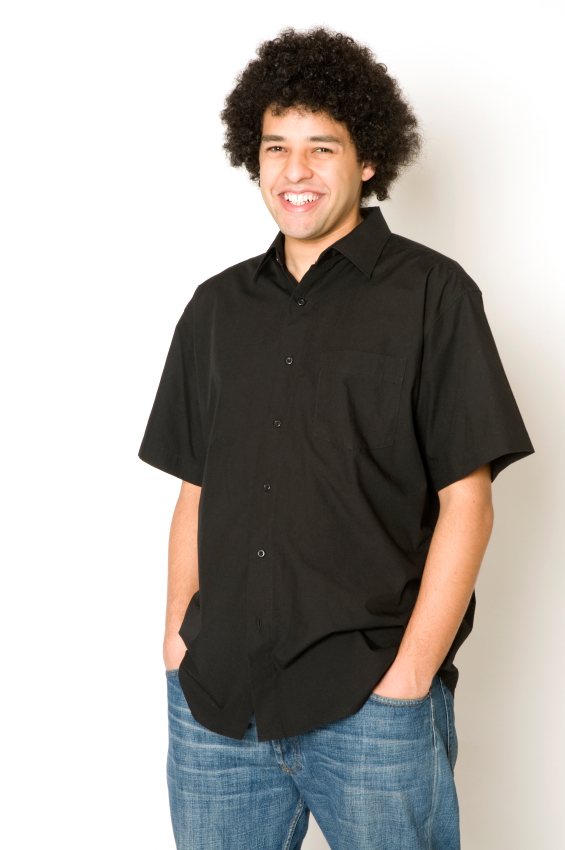 (3) Life is not for the faint of heart
There are many dangers awaiting you and Satan will put every one of them before you!
Proverbs 6:20-29
Proverbs 7
Ephesians 6:12 = YOUNG ADULTS
Dangers of pornography; sexual
promiscuity; challenges to faith;
ridicule of religion; rejection of
parents; materialism, etc.
		2 Timothy 2:22
			FLEE YOUTHFUL LUSTS
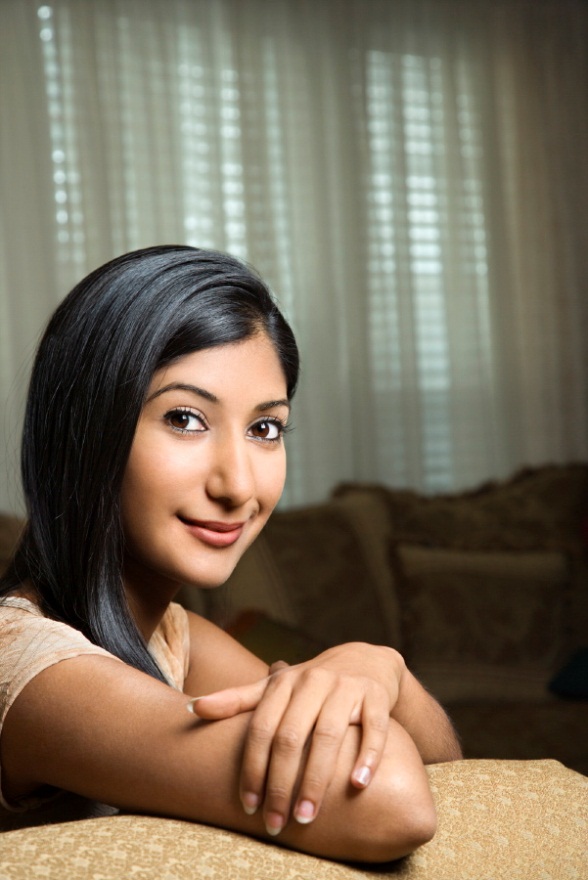 (4) Faithfulness begins with YOU!
Your faith must be your own
Planted by your parents; friends; mentor

Joseph made his faith his own;
David made his faith his own;
Daniel made his faith his own;
Timothy made his faith his own;
	1 Timothy 4:12-16
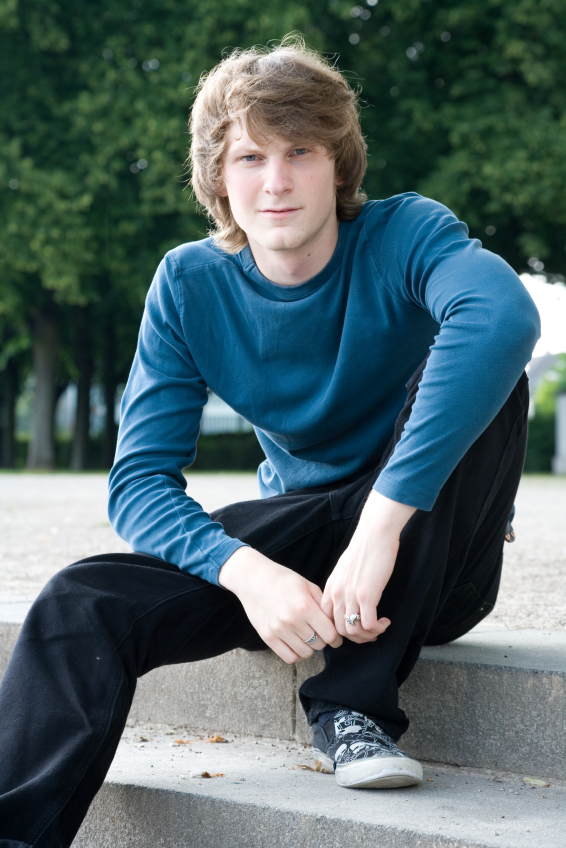 (5) You are an ETERNAL being
The book of Ecclesiastes is written for the YOUNG ADULT
Examine life from Solomon’s view
Riches; power; fame; pleasure
What is the conclusion?
	Ecclesiastes 12
The old must die; the young can.
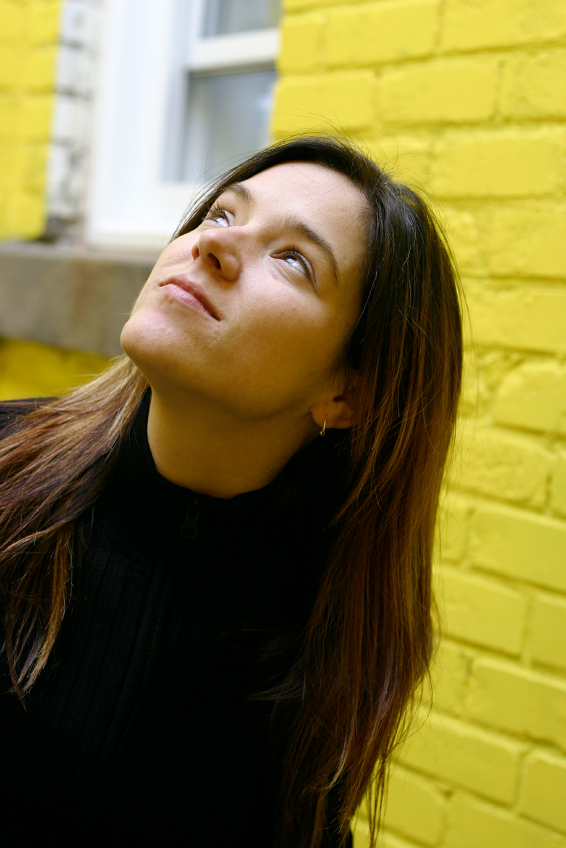 (6) Building a Godly life is JOY
For bodily exercise profits a little, but godliness is profitable for all things, having promise of the life that now is and of that which is to come. This is a faithful saying and worthy of all acceptance.
(1 Timothy 4:8-9)
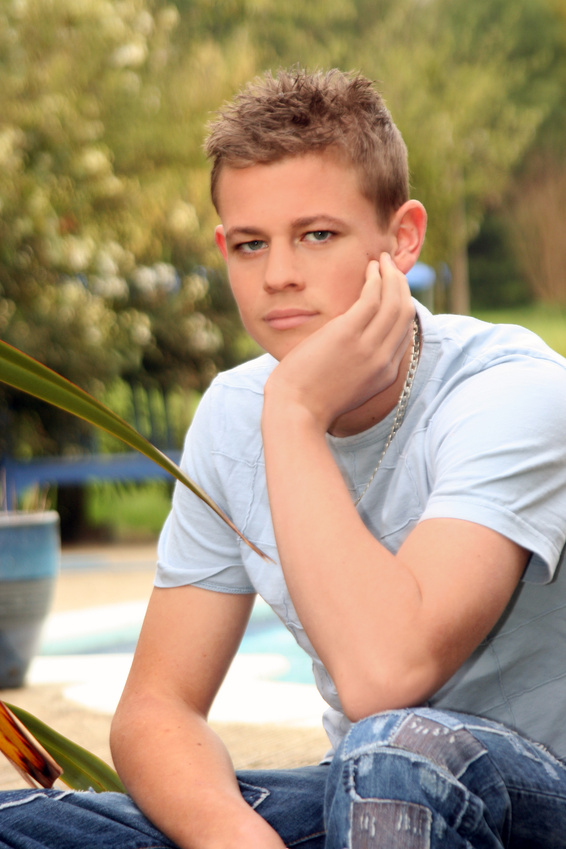